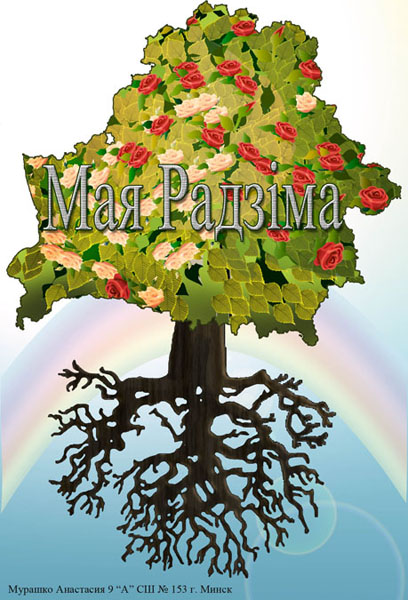 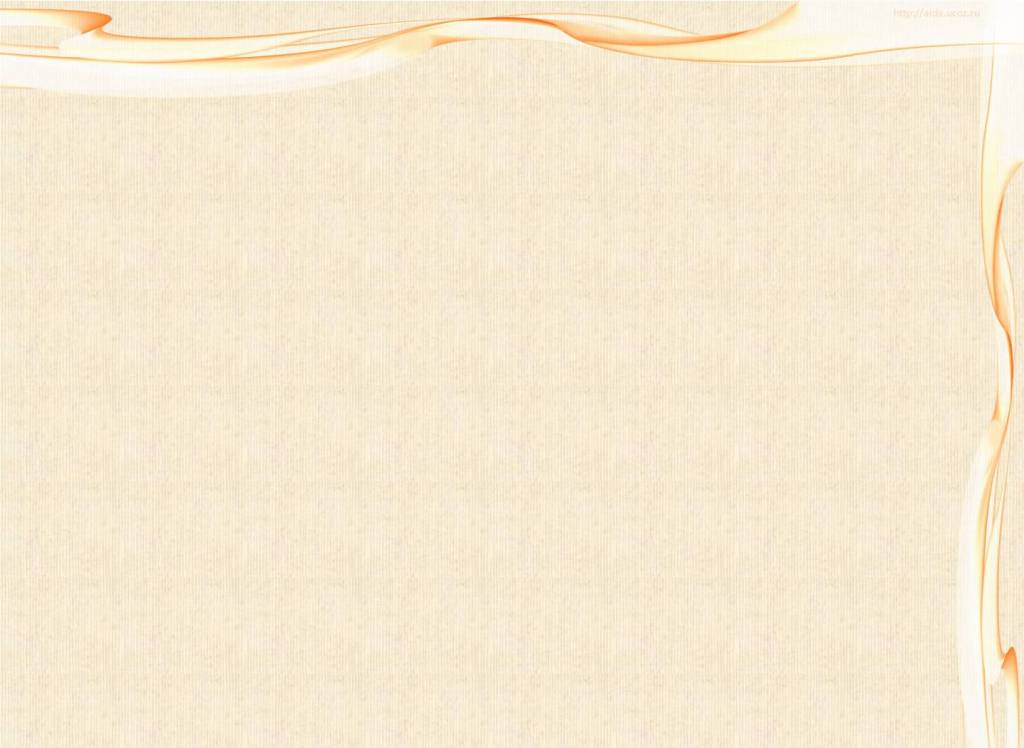 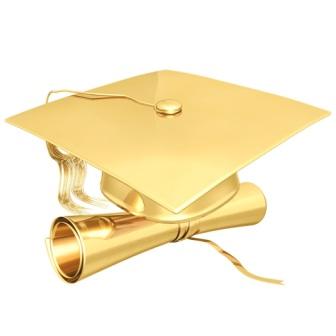 Праверка дамашняга задання
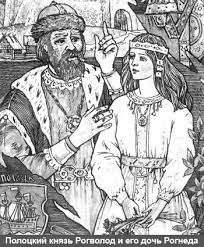 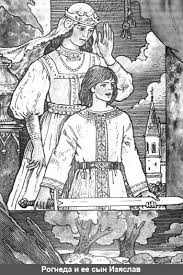 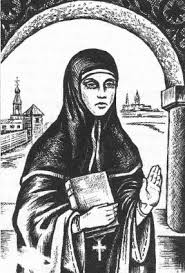 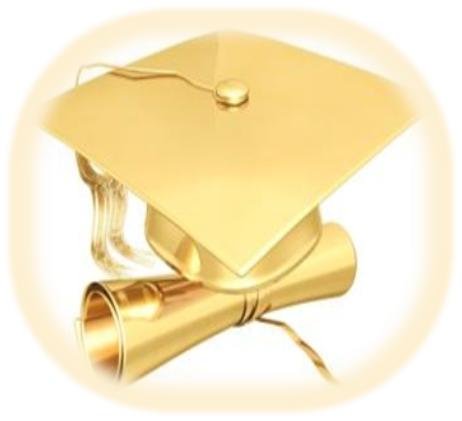 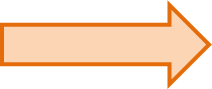 Ізяслаў
Рагнеда
Рагнеда
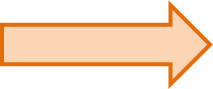 Анастасія
Рагвалод
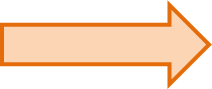 Гарыслава
1  
2
3
4
5
А) Полацк
Б) Кіеў
В) Ноўгарад
Г) Заслаўе
Рагвалод
Уладзімір
Яраполк
Рагнеда
Ізяслаў
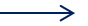 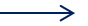 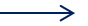 А
А
Б
Б
Г
А
А
В
Г
Б
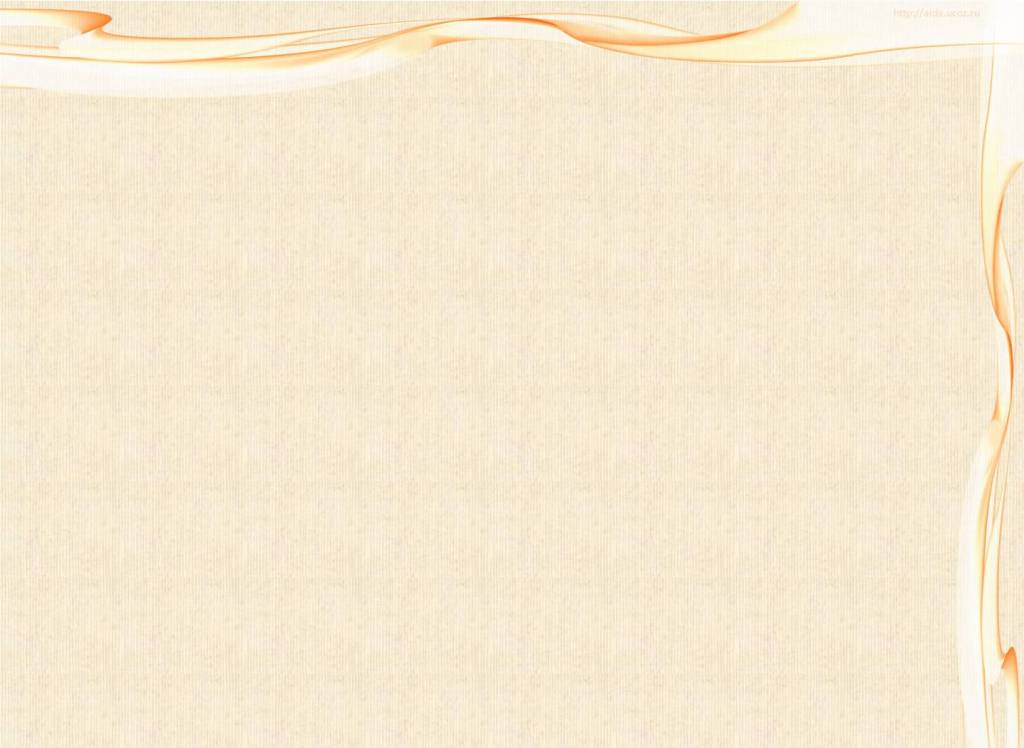 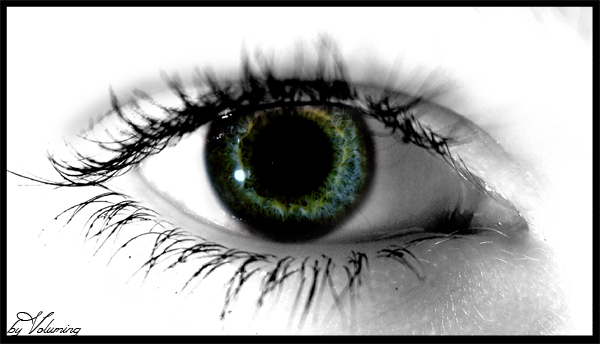 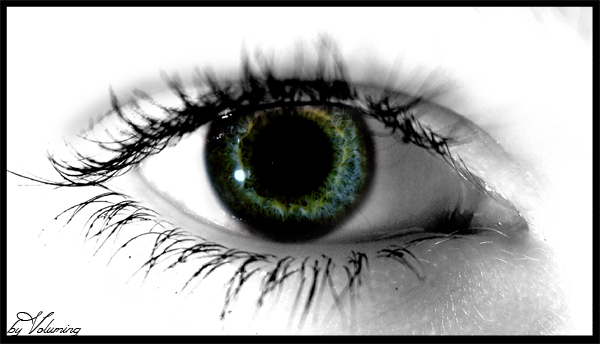 Фізкультхвілінка для вачэй
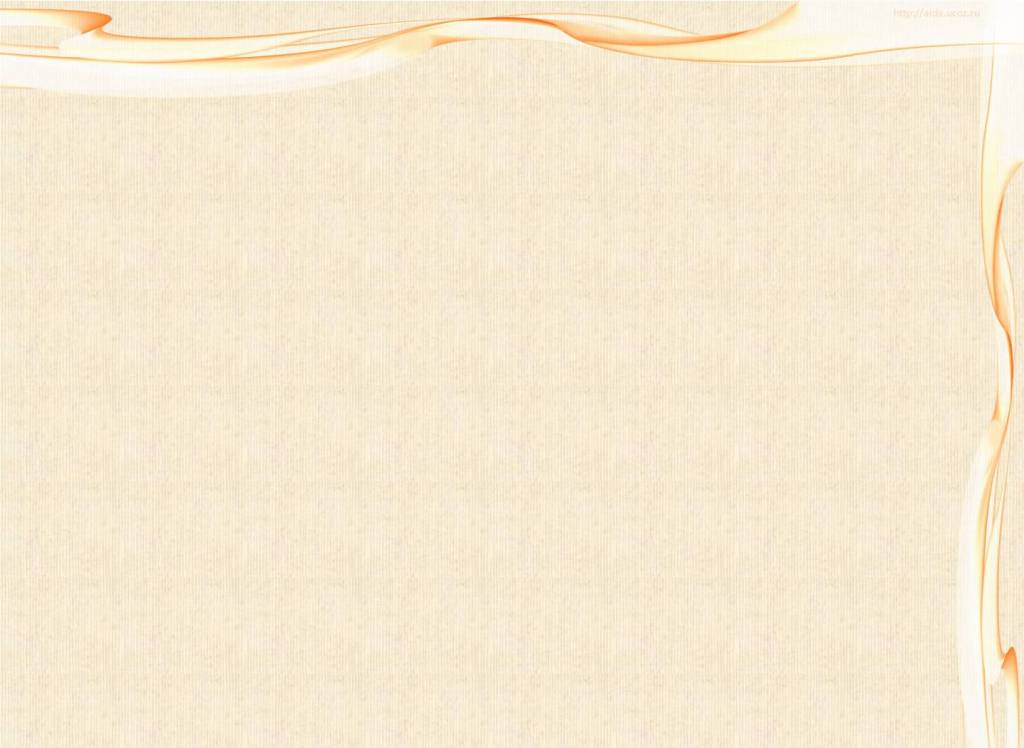 Яраслаў Мудры-сын Рагнеды
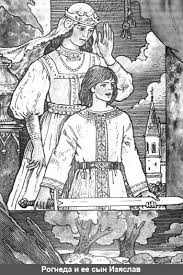 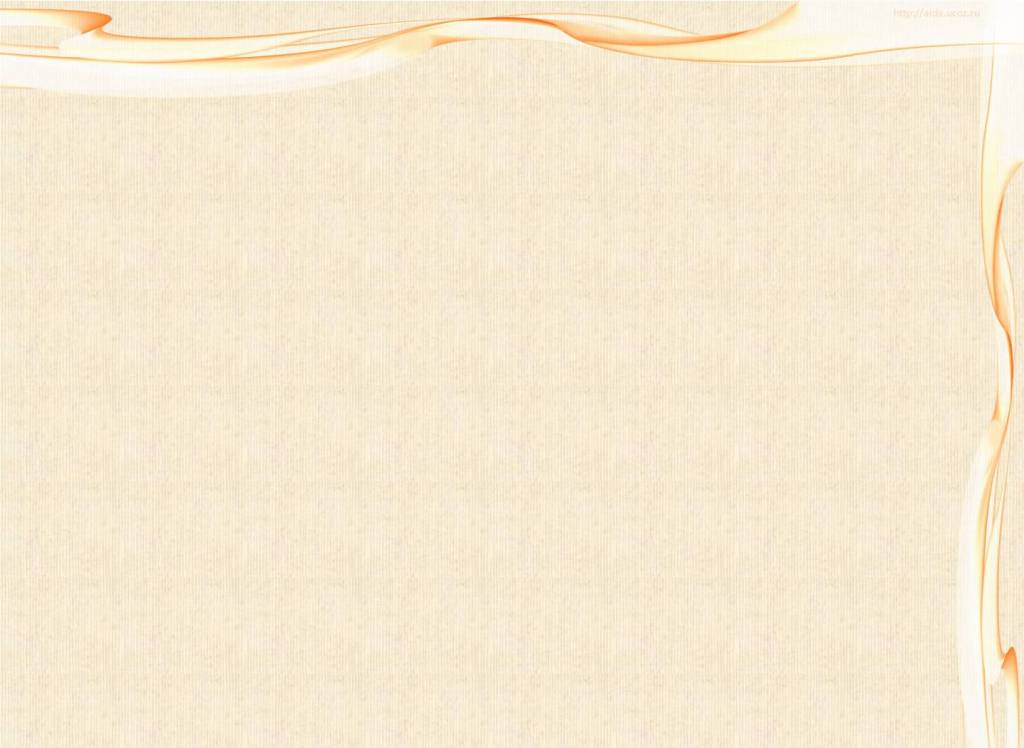 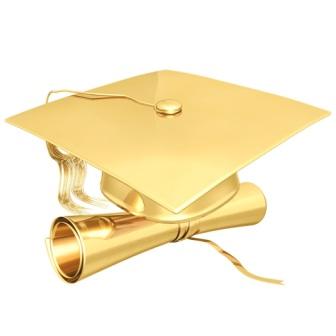 Што абазначае слова “мудры”?
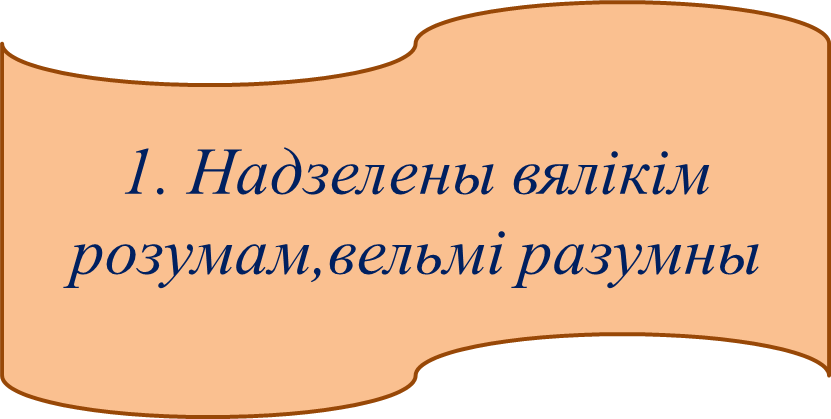 2. Надзелены глыбокім жыццевым вопытам
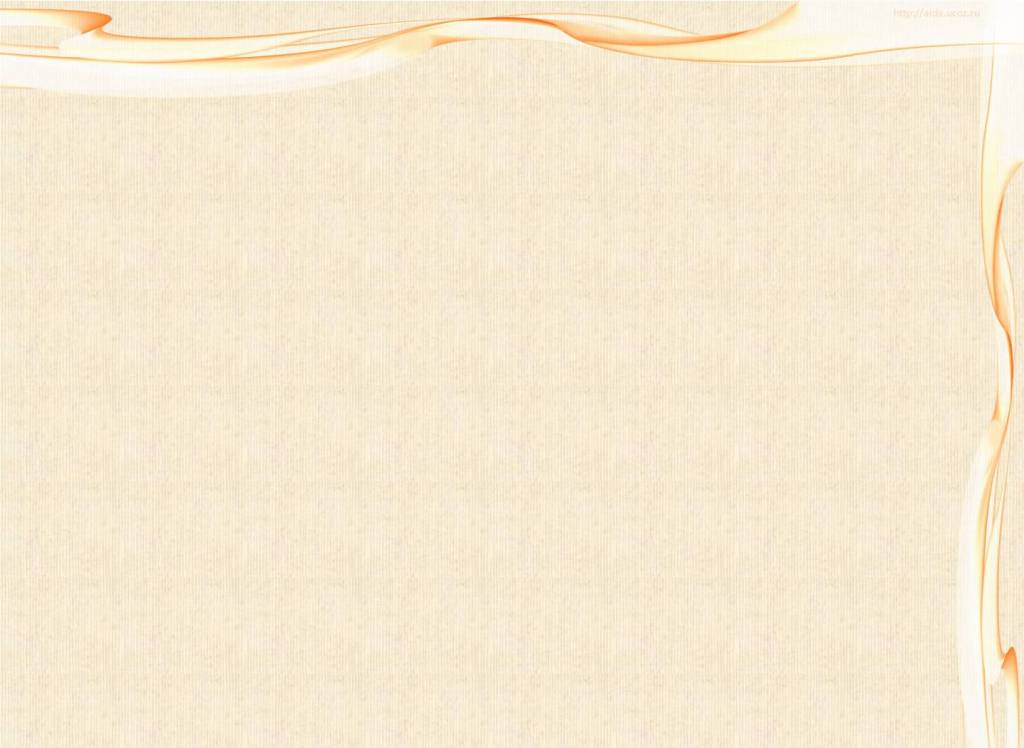 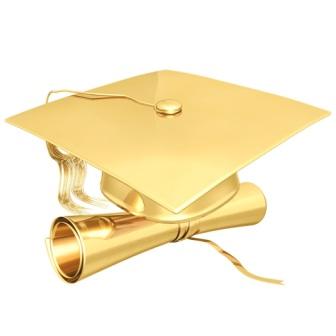 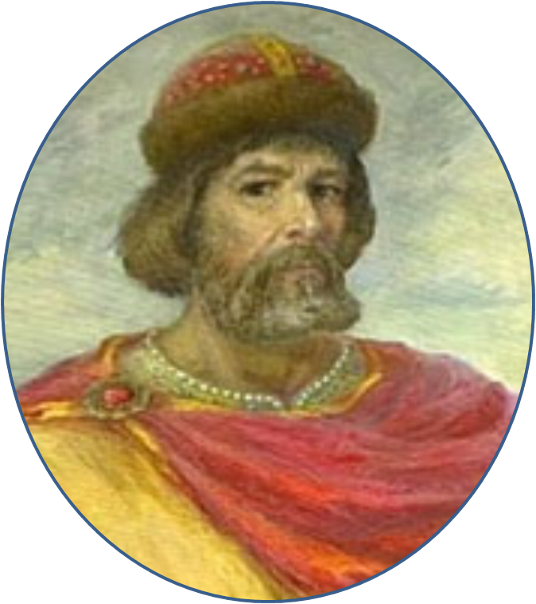 Яраслаў Мудры

978-1054
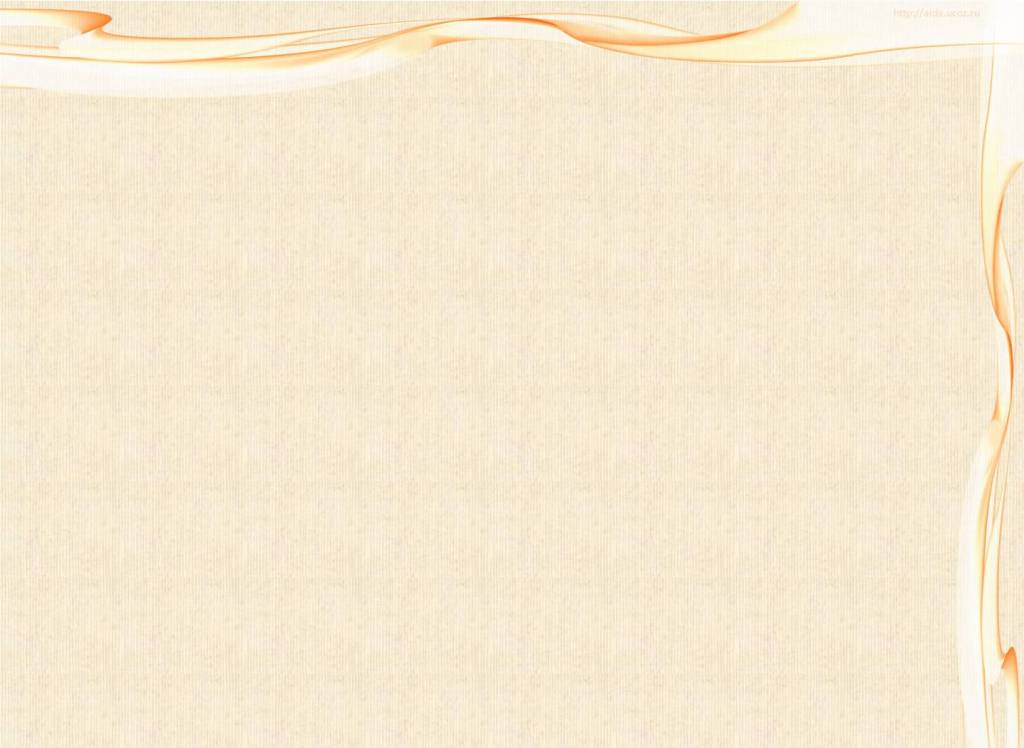 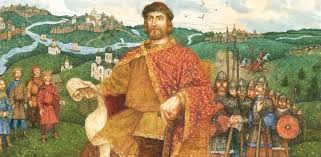 Работа па падручніку (с. 43-45)
I рад-асветніцкая дзейнасць
III рад-заканадаўчая дзейнасць
ІІ рад-распаўсюджванне хрысціянства
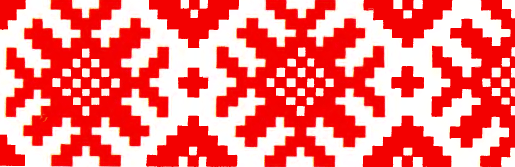 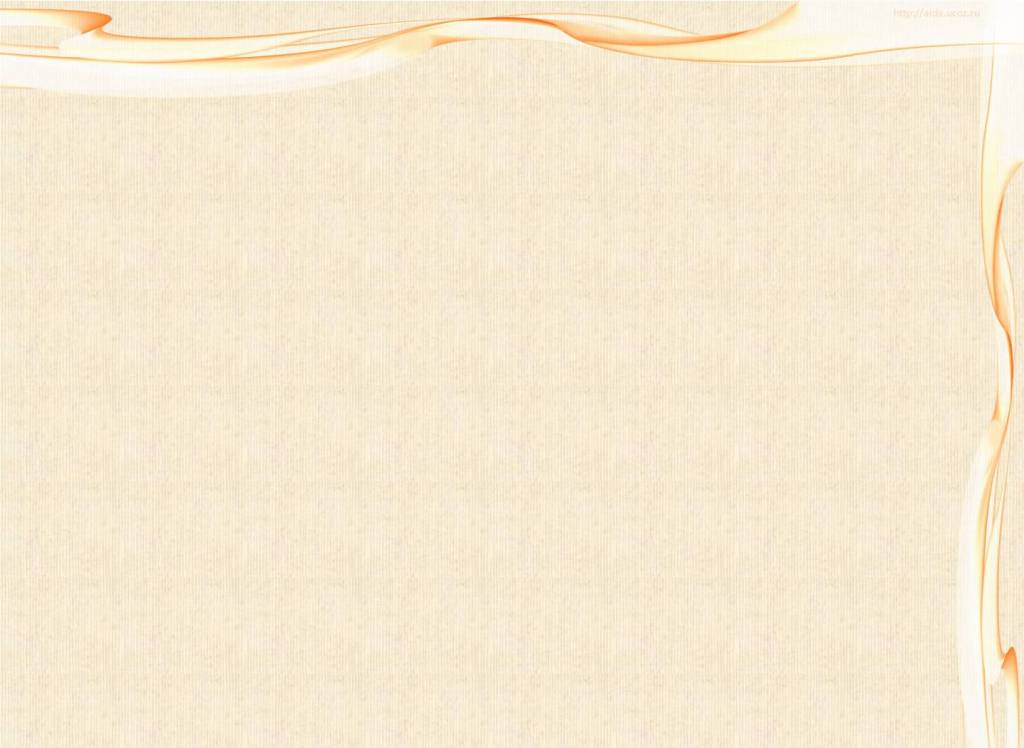 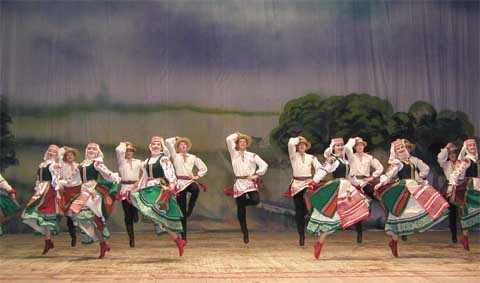 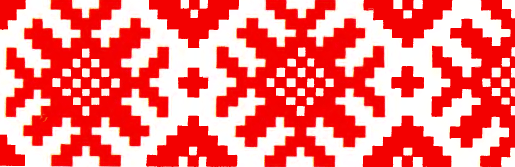 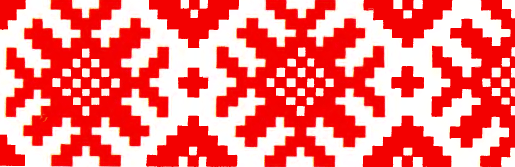 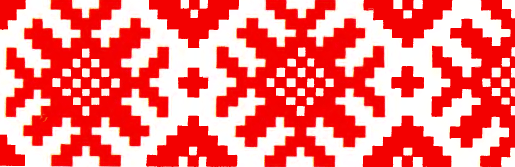 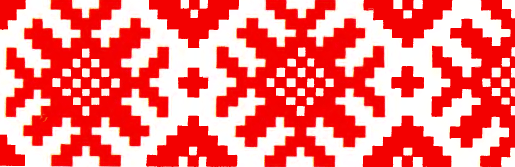 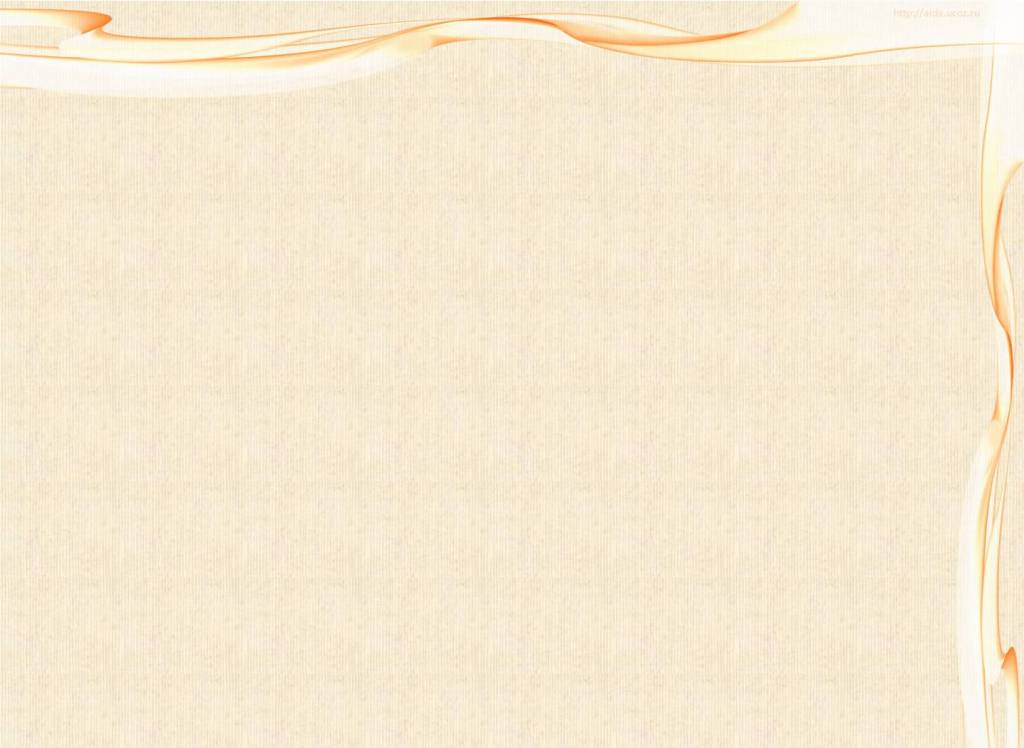 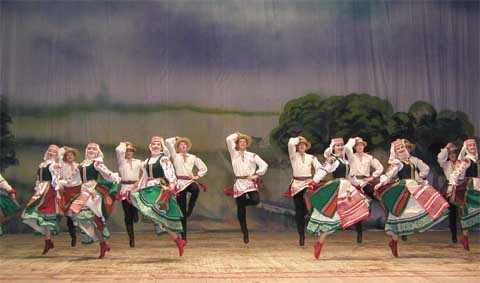 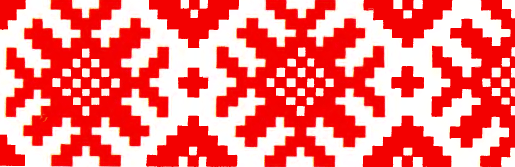 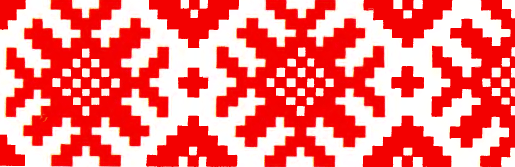 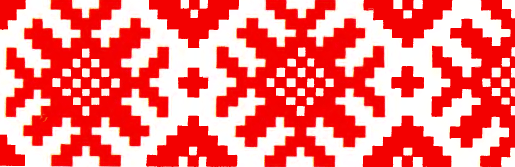 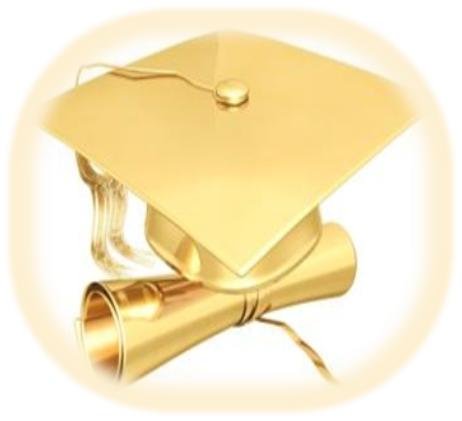 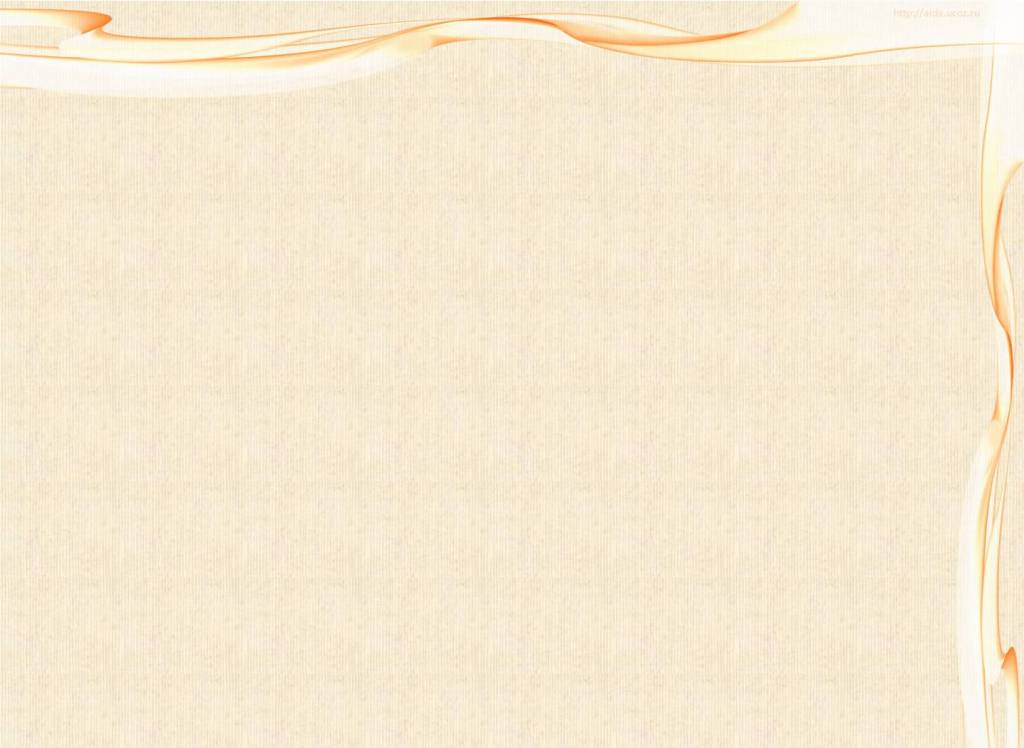 Асветніцкая дзейнасць
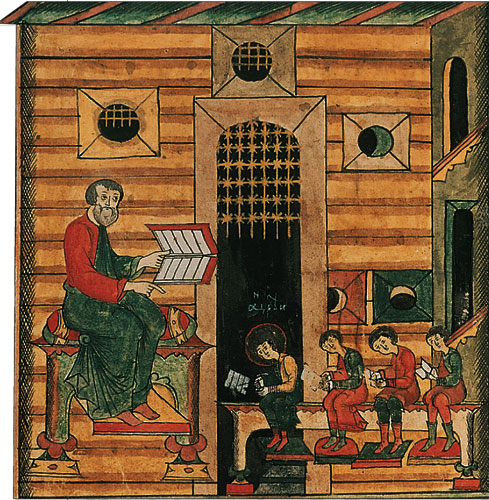 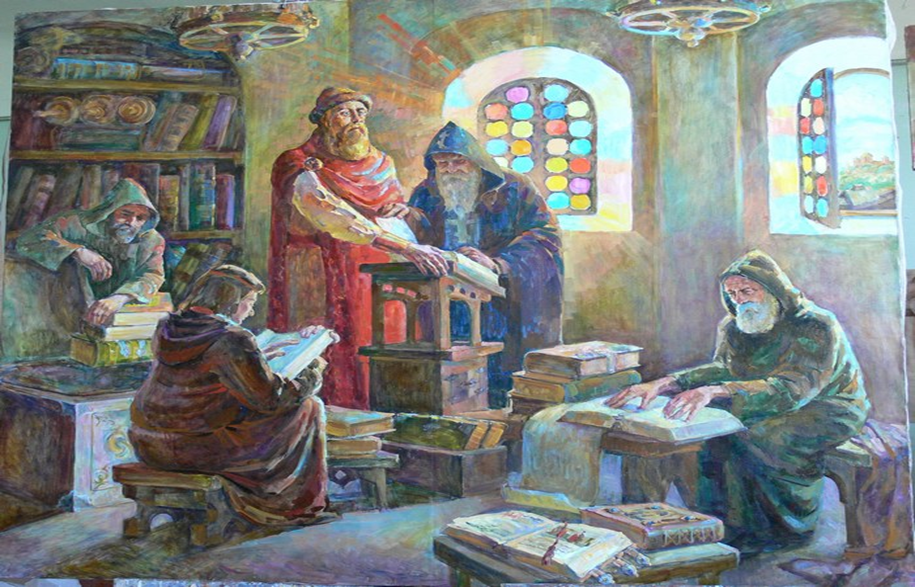 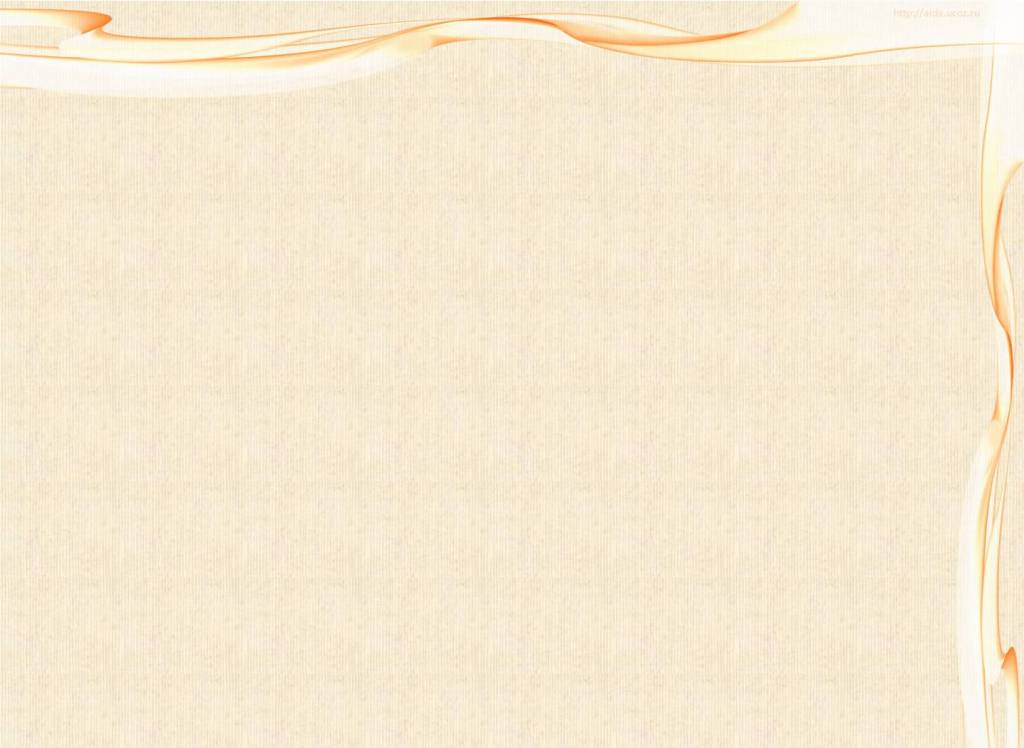 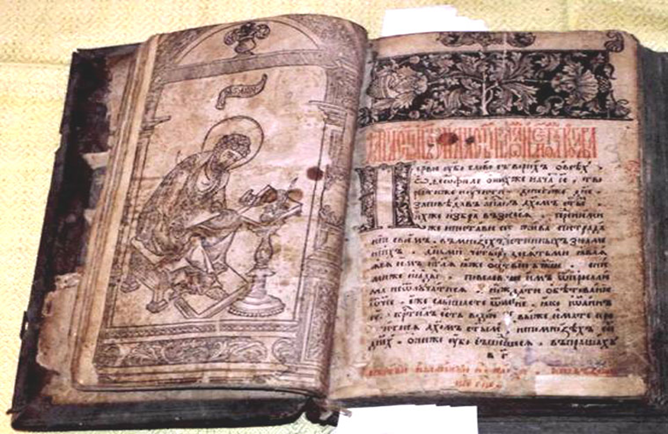 Повесть
Сынам сваім Яраслаў гаварыў: “Кніжныя словы ёсць рэкі, напаўнячыя сусвет.”
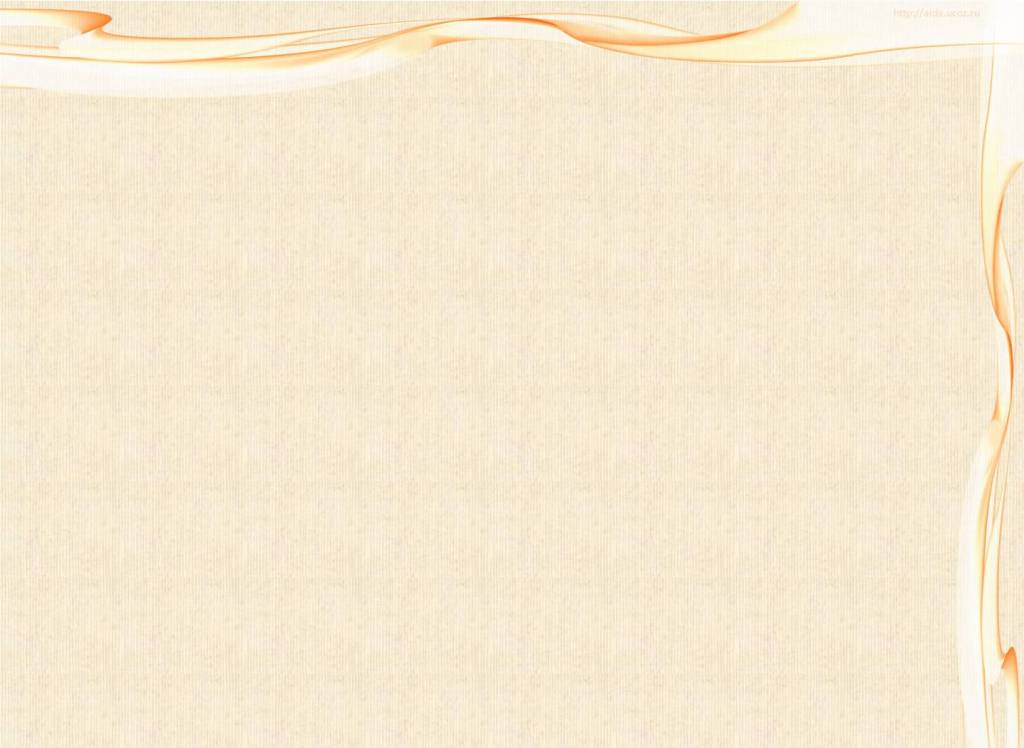 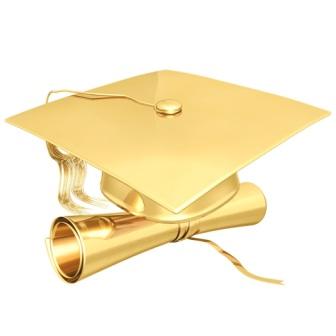 Распаўсюджванне хрысціянства
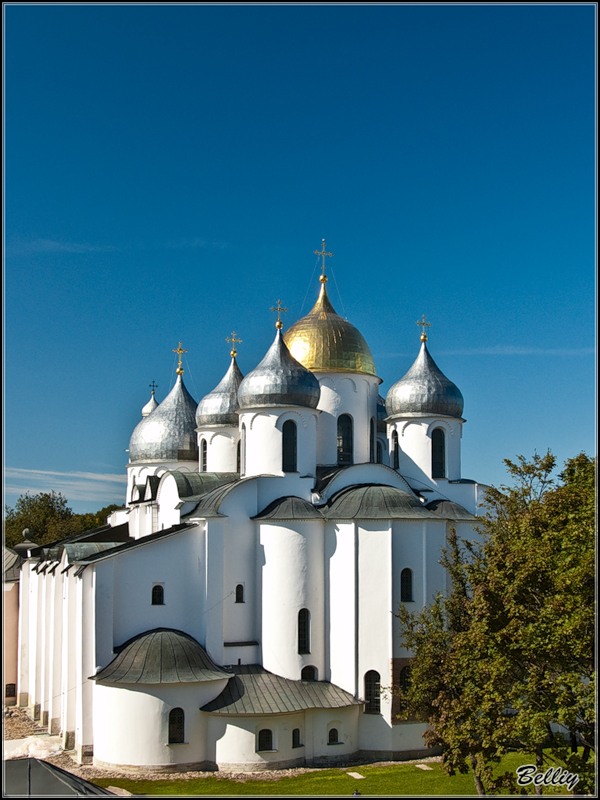 Сафійскі сабор
 ў Кіеве
Сафійскі сабор
 у Ноўгарадзе
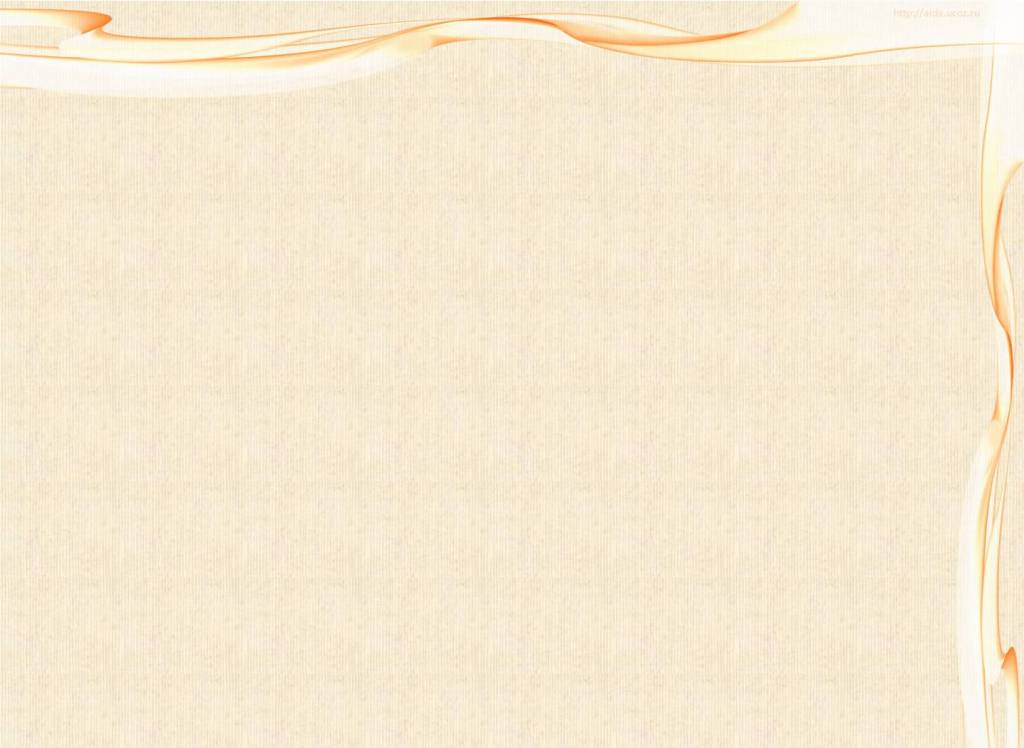 Кіеў стаў адным з самых прыгожых гарадоў свету
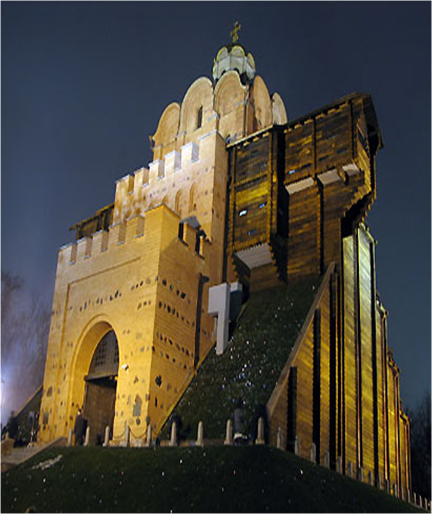 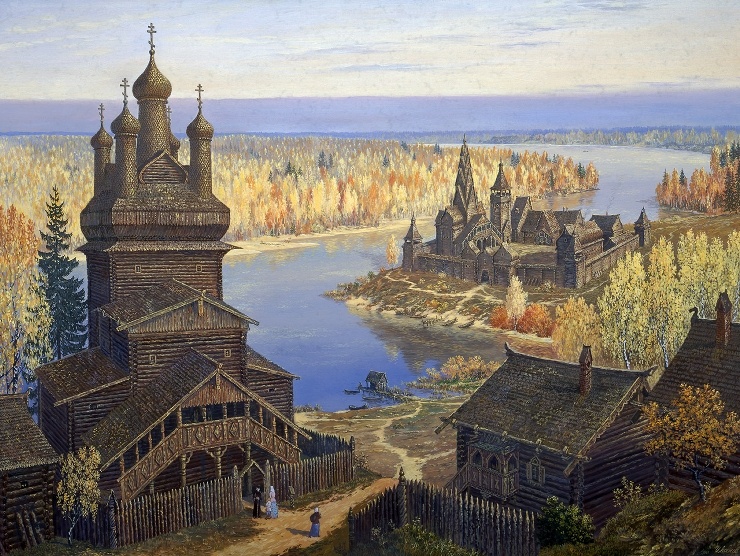 І пабудаваў ён на Волзе горад- і назваў яго Яраслаўль
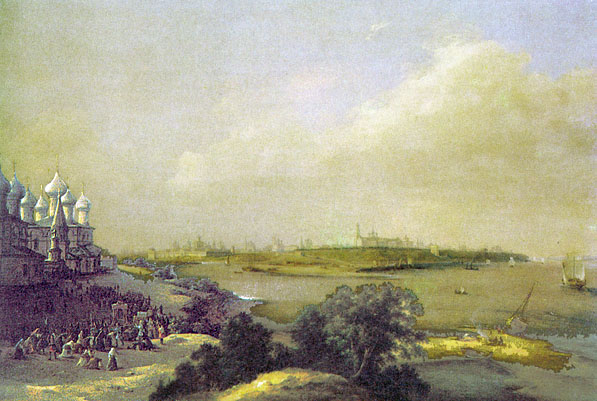 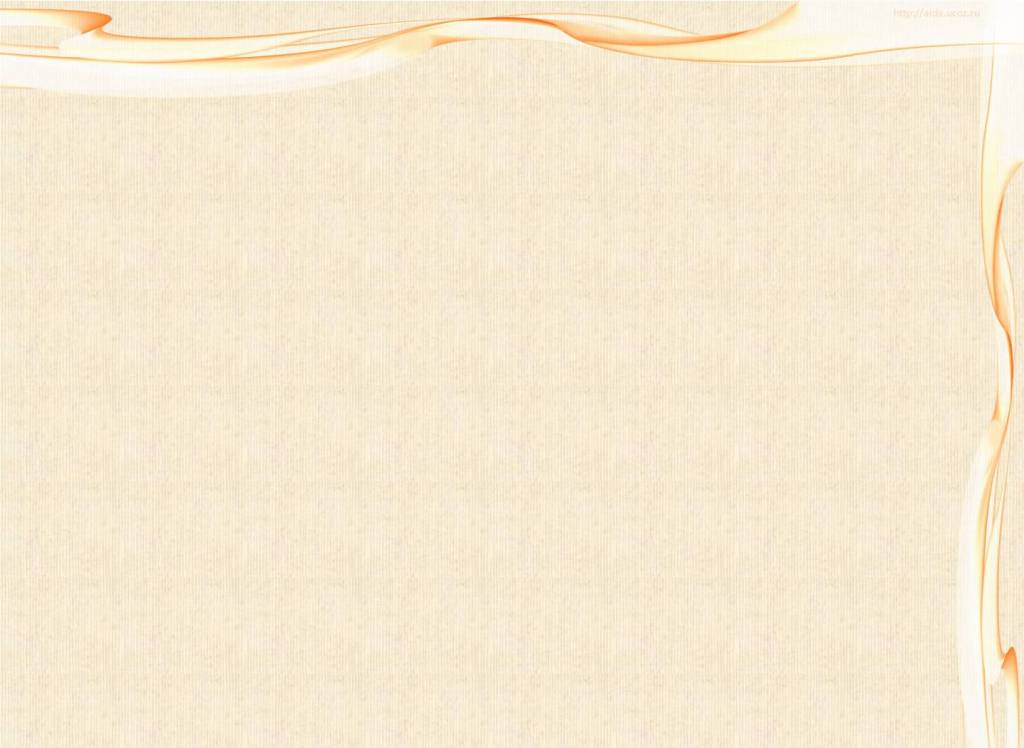 “Руская праўда”- першы закон
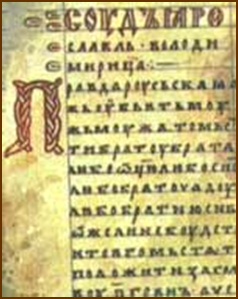 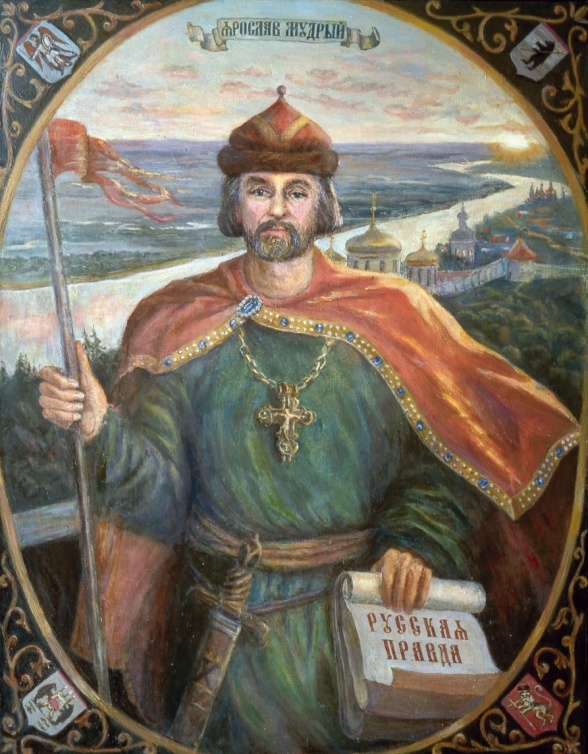 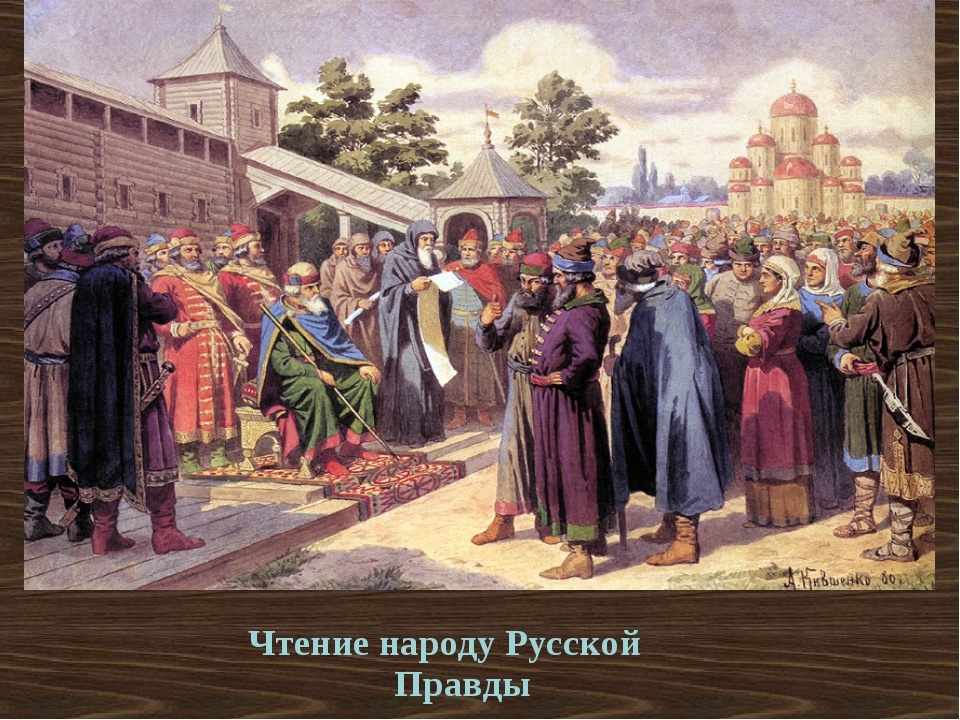 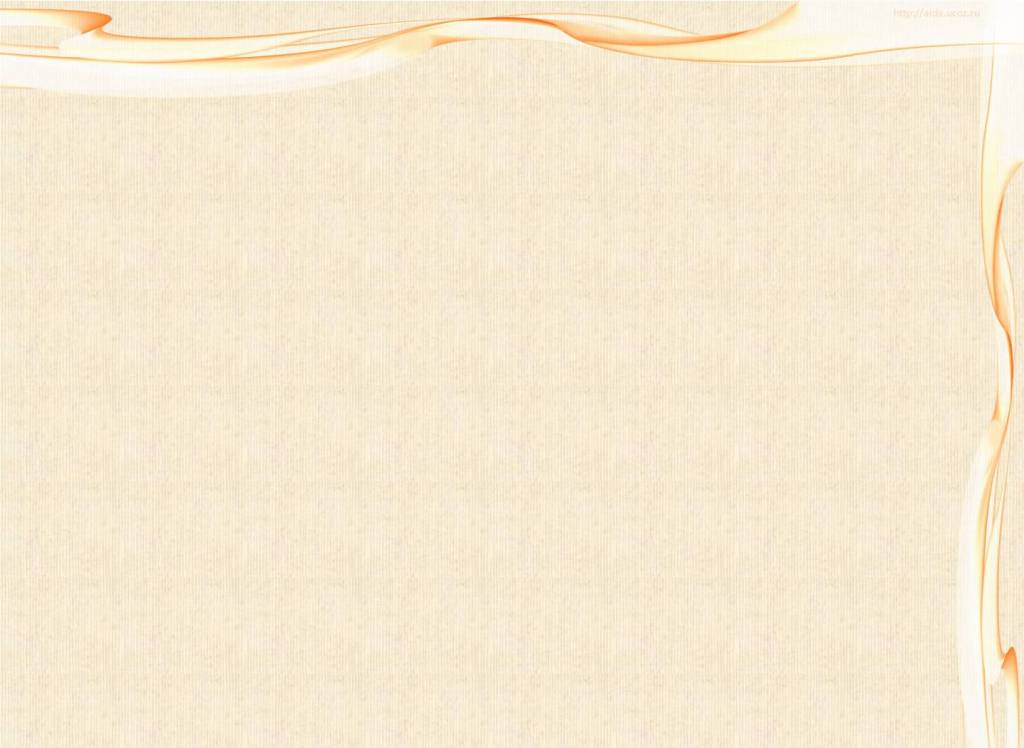 З «Рускай Праўды»  «Калі свабодны чалавек заб’е свабоднага, тады  помсціць брат за забойства брата, сын за бацьку, ці стрыечны брат, ці пляменнік з боку сястры. Калі не будзе нікога, хто б адпомціў, тады трэба выплаціць забойцу  князю 40 грывен за галаву забітага.»
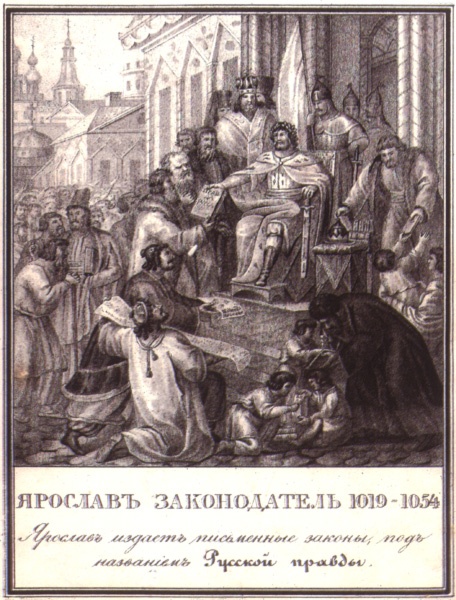 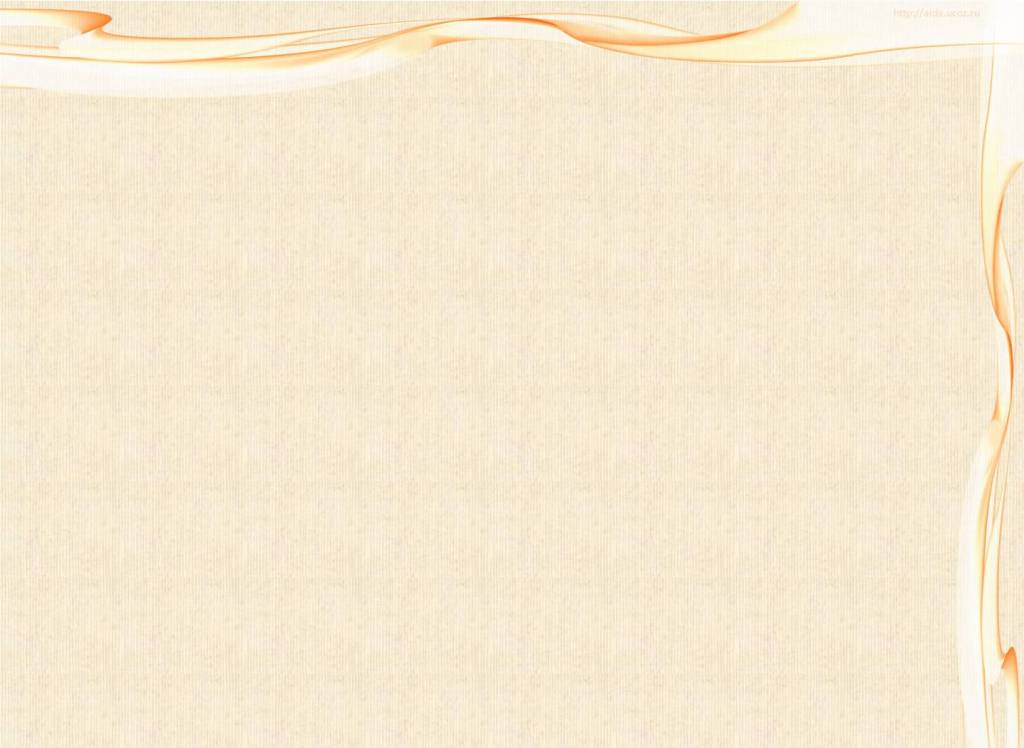 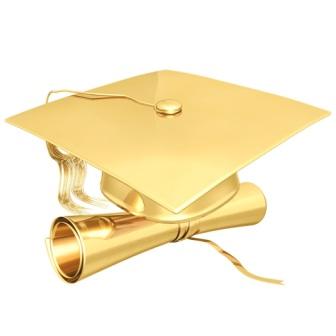 Запавет Яраслава сынам
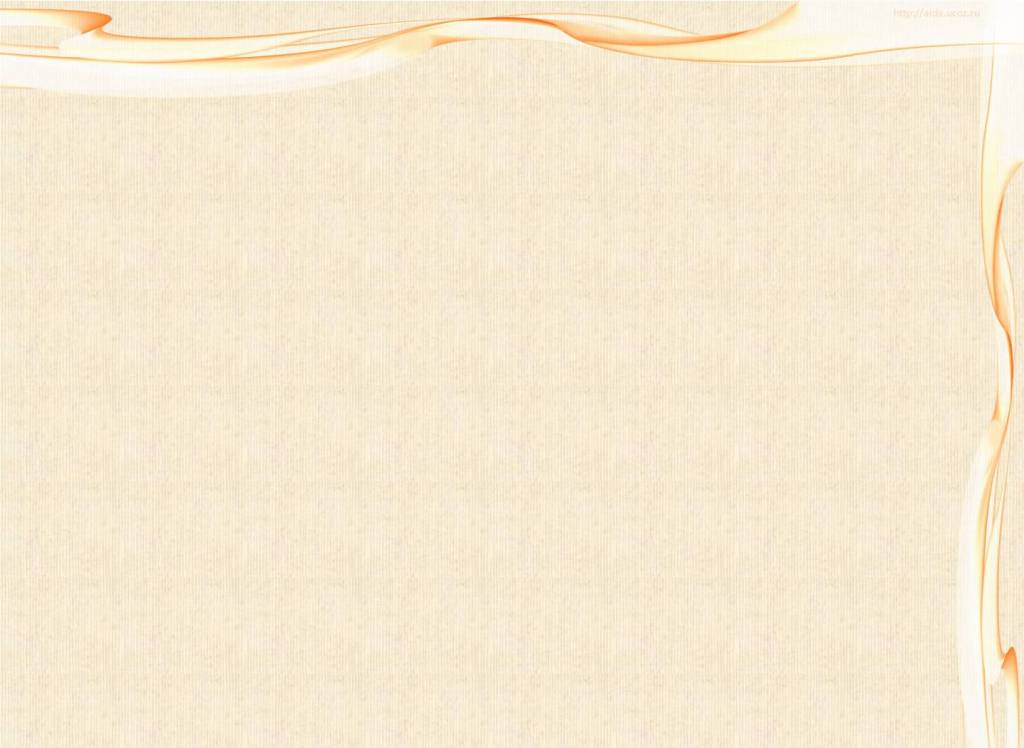 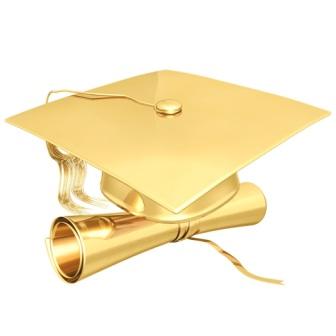 Мудрыя
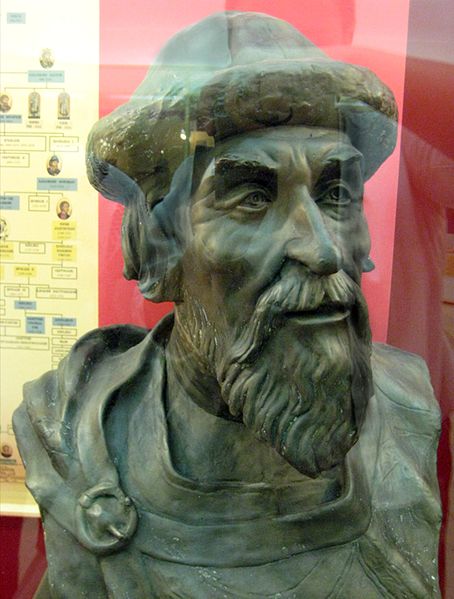 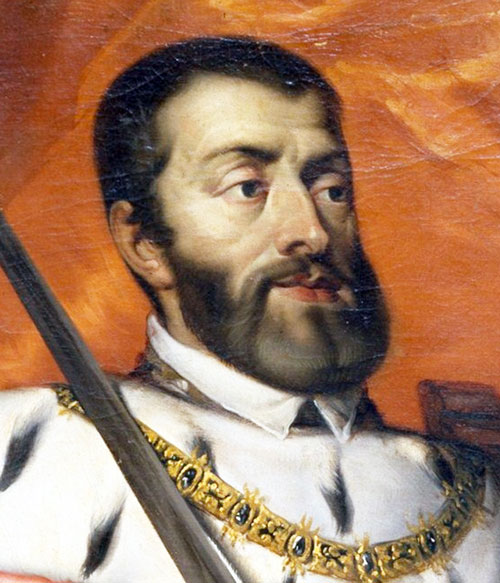 Леў                Яраслаў              Карл
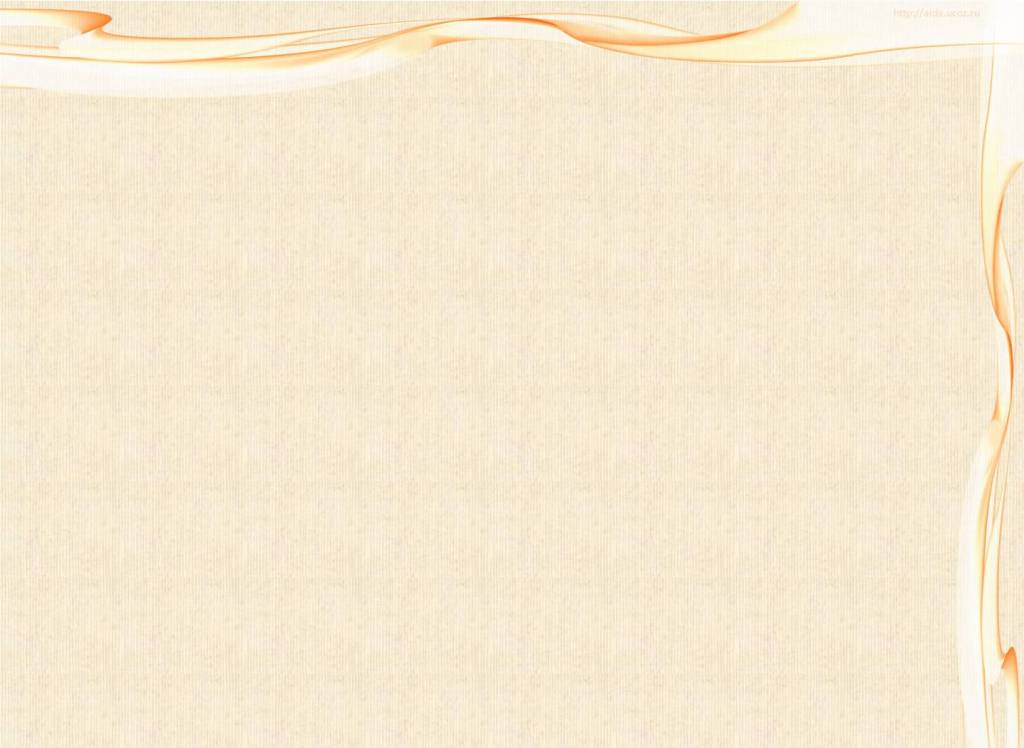 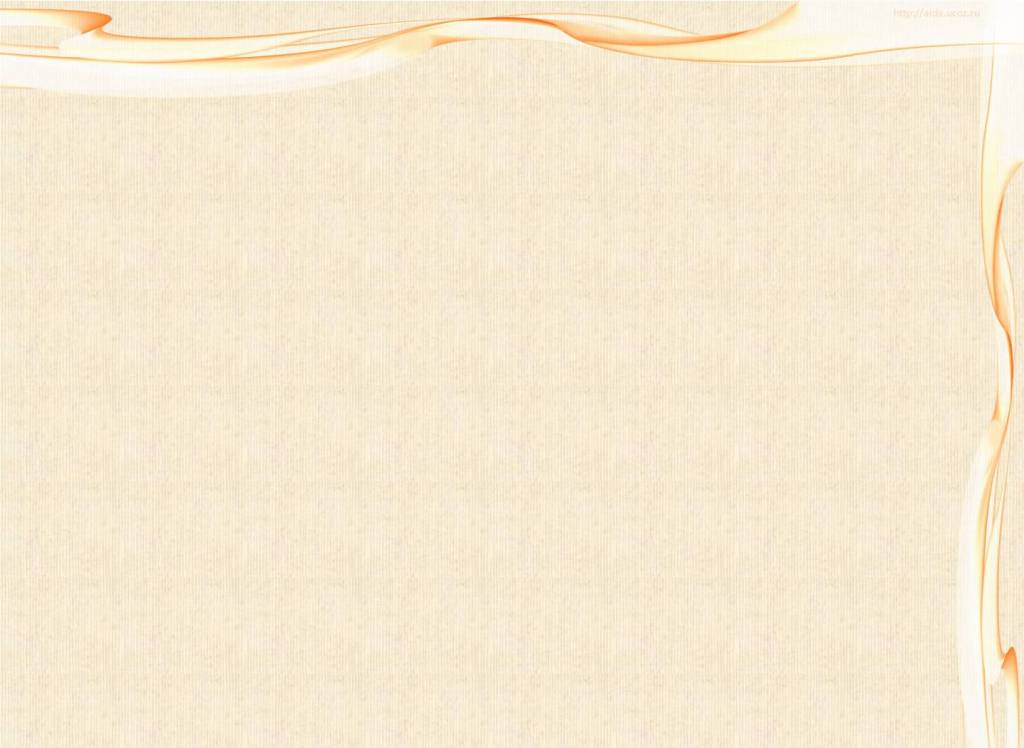 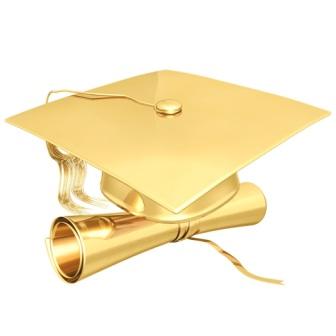 Тэст
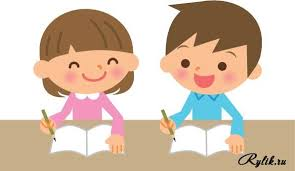 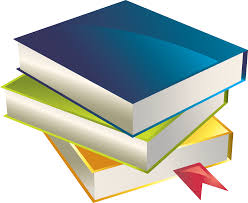 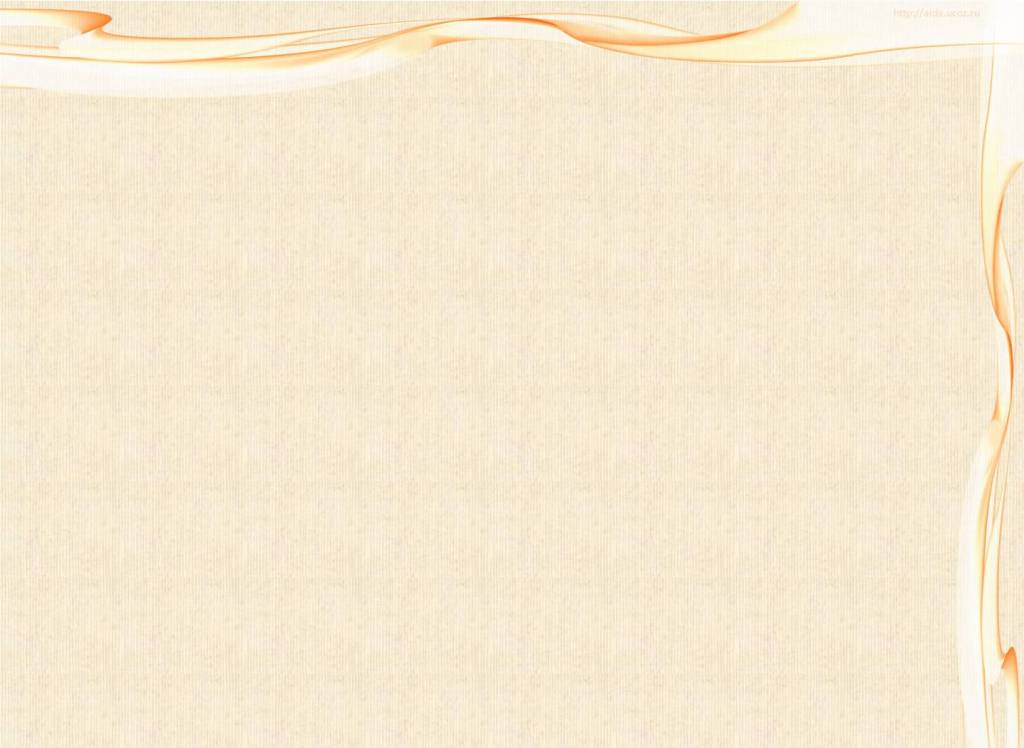 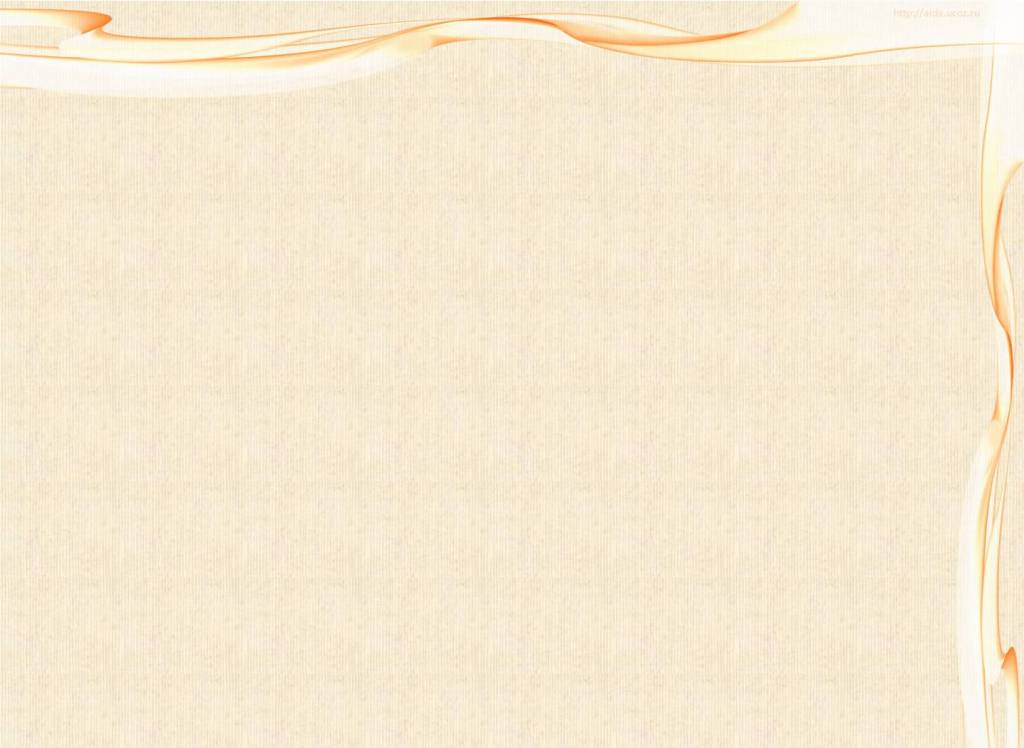 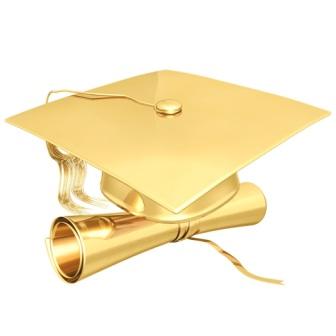 Тэст
1-б
2-а
3-б
4-в
5-б
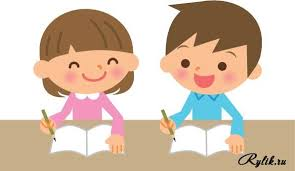 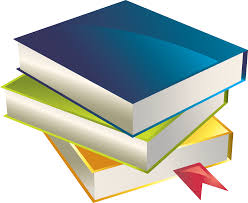 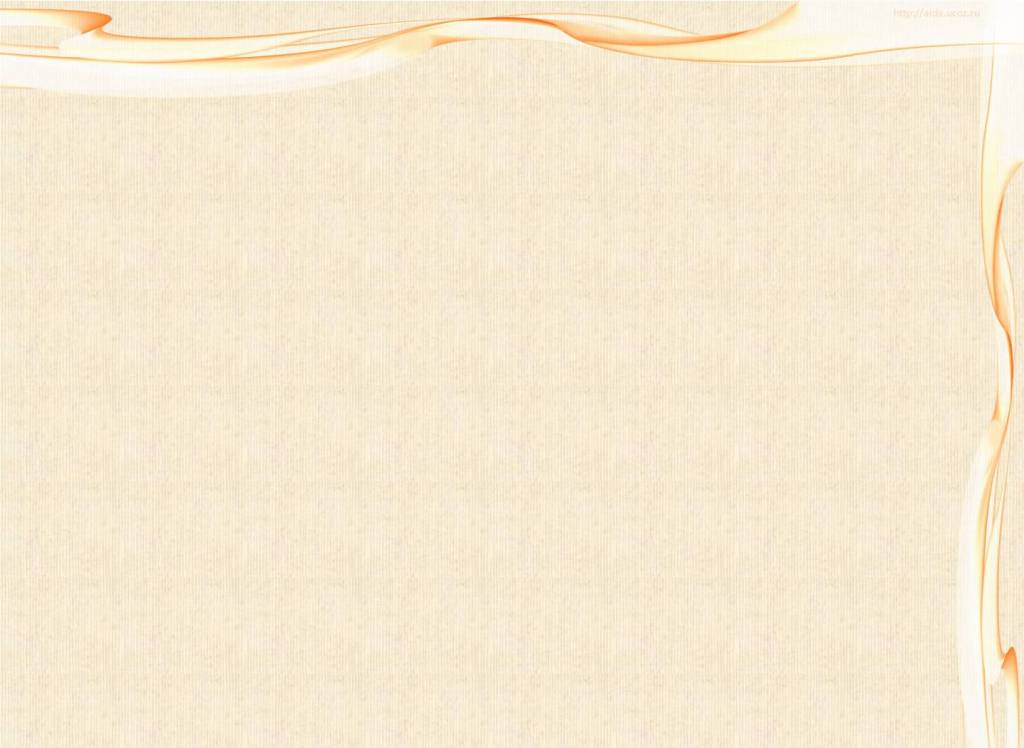 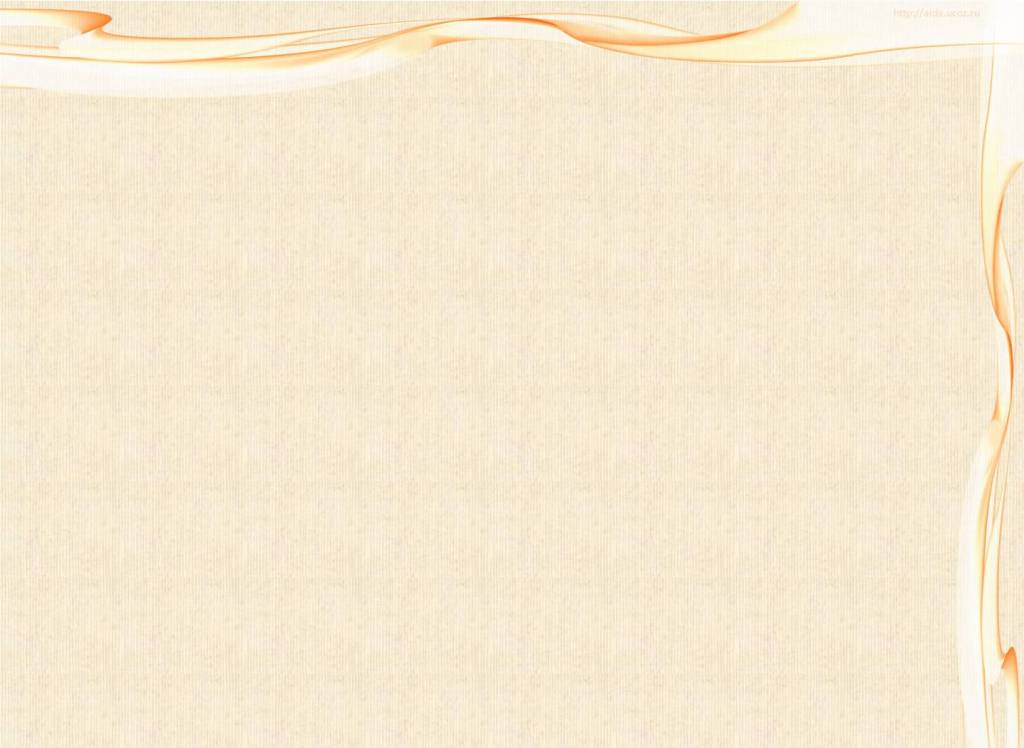 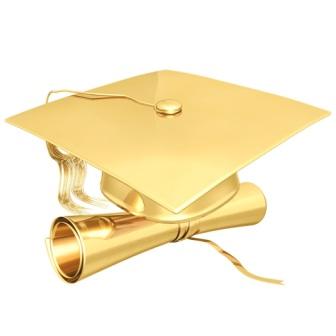 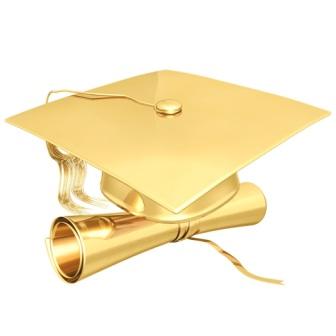 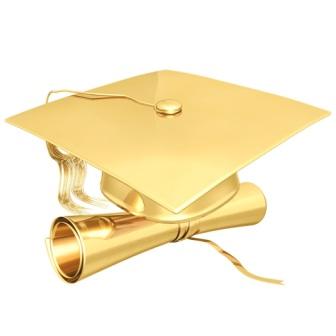 Сінквейн
Яраслаў Мудры
разумны, смелы
вучыць,верыць,абараняе
моцна любіць сваю Радзіму
патрыёт
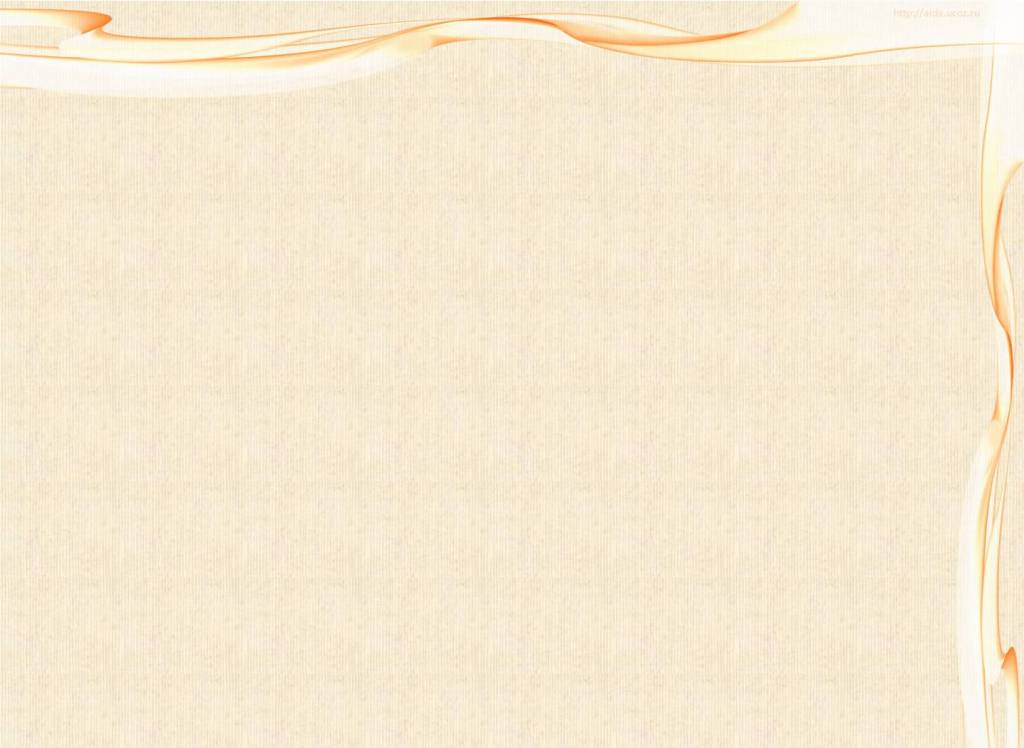 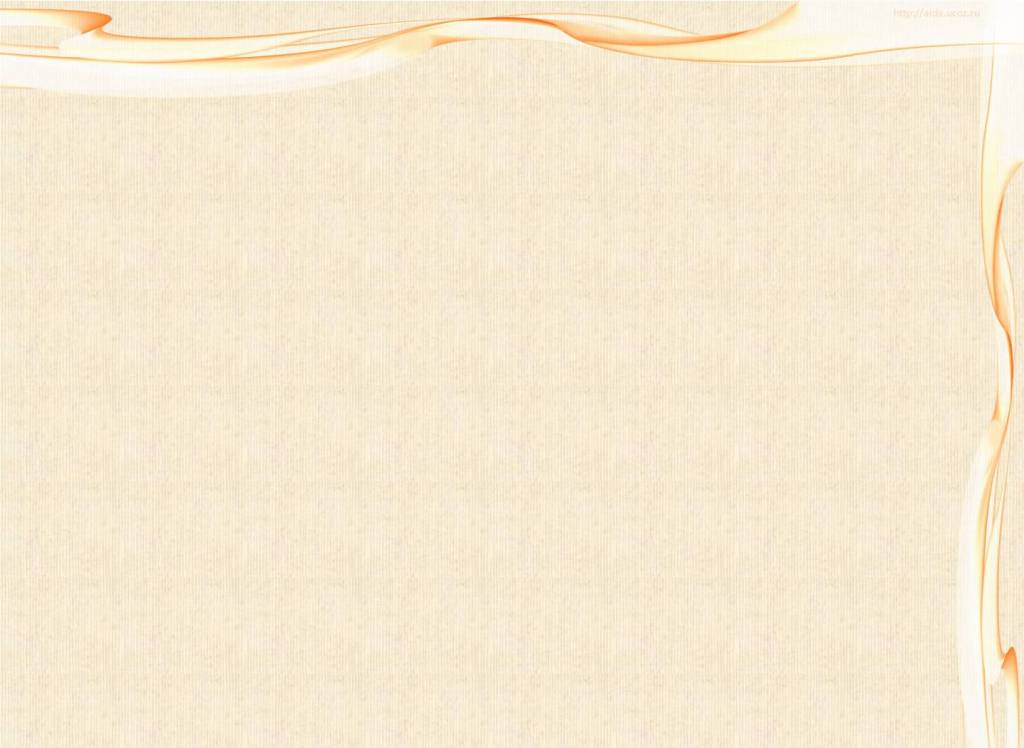 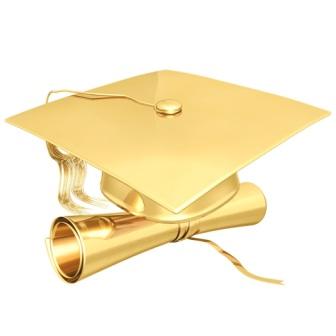 Дамашняе заданне
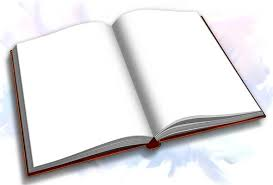 с. 45, 
адк. на пытанні;
сш. с. 11
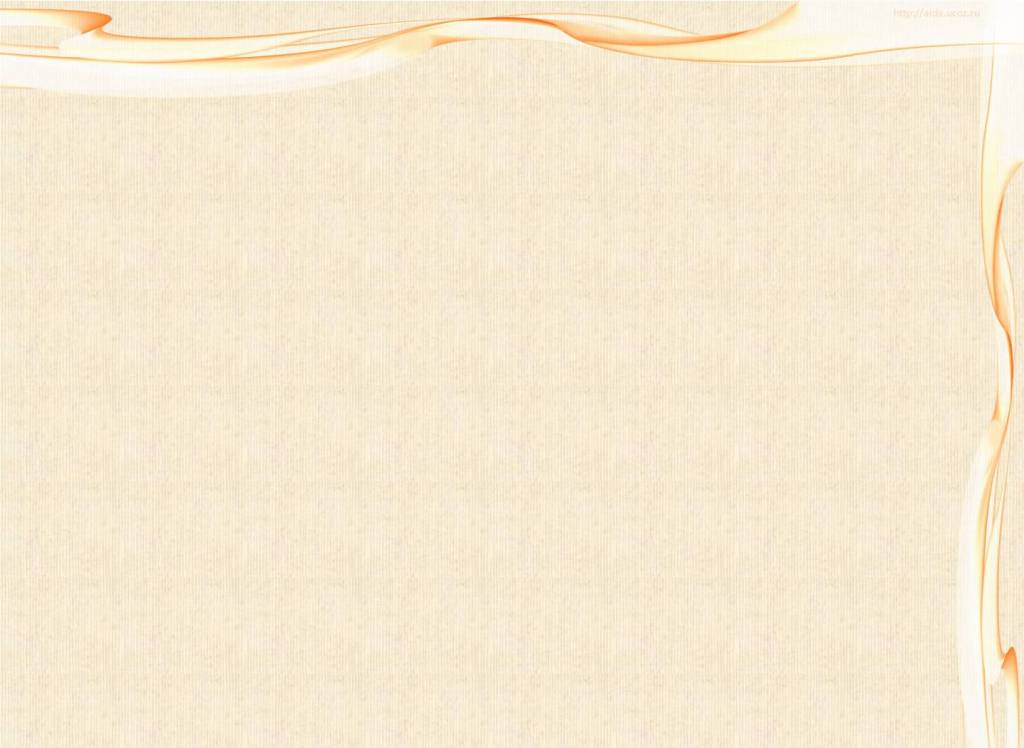 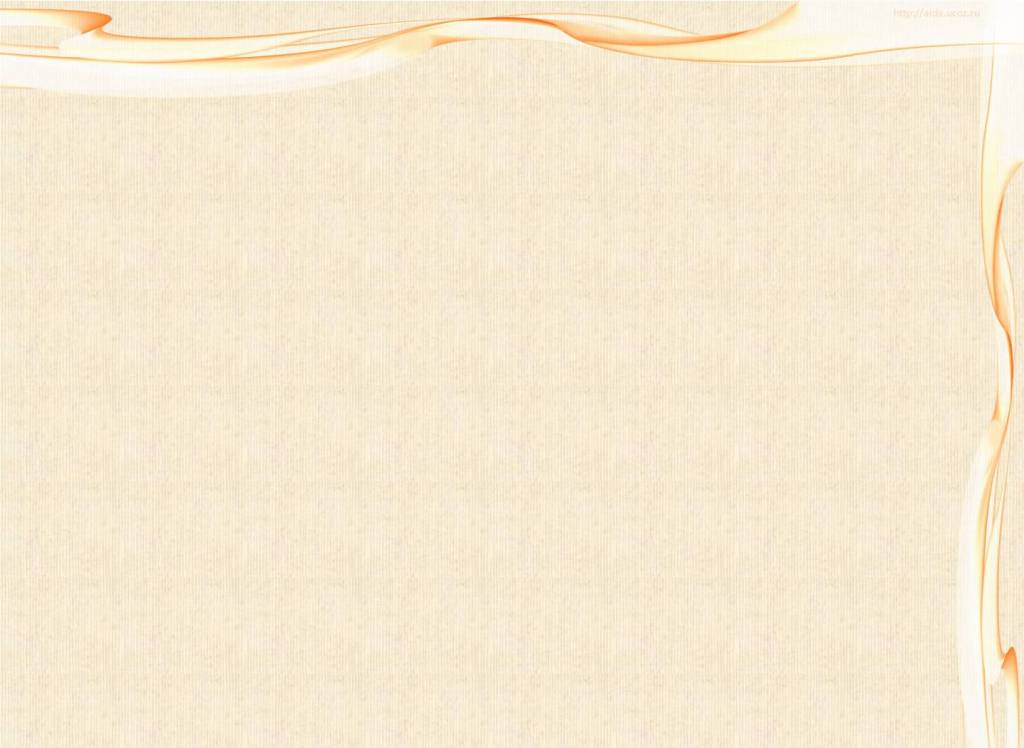 Рэфлексія
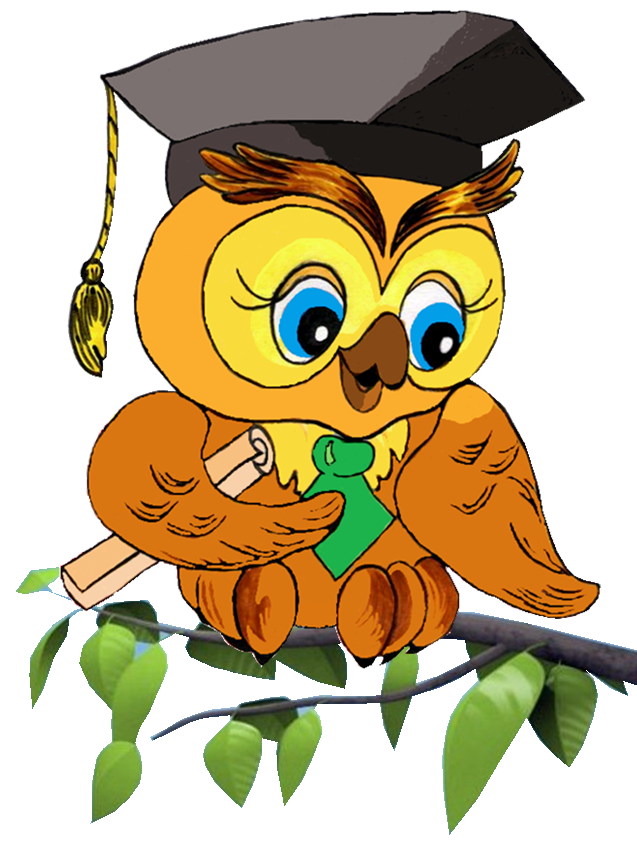